Winter Hiking Series
I-90 Alley
Tacoma Hiking & Backpacking Committee
Hiking/Welcome to Hiking
Backpacking
Baker Weekend
Trail 1st Aid or Emergency Preparedness
Author Events
Fun nights!
Game Night
Where in the World?!?
Try out our favorite dried foods!
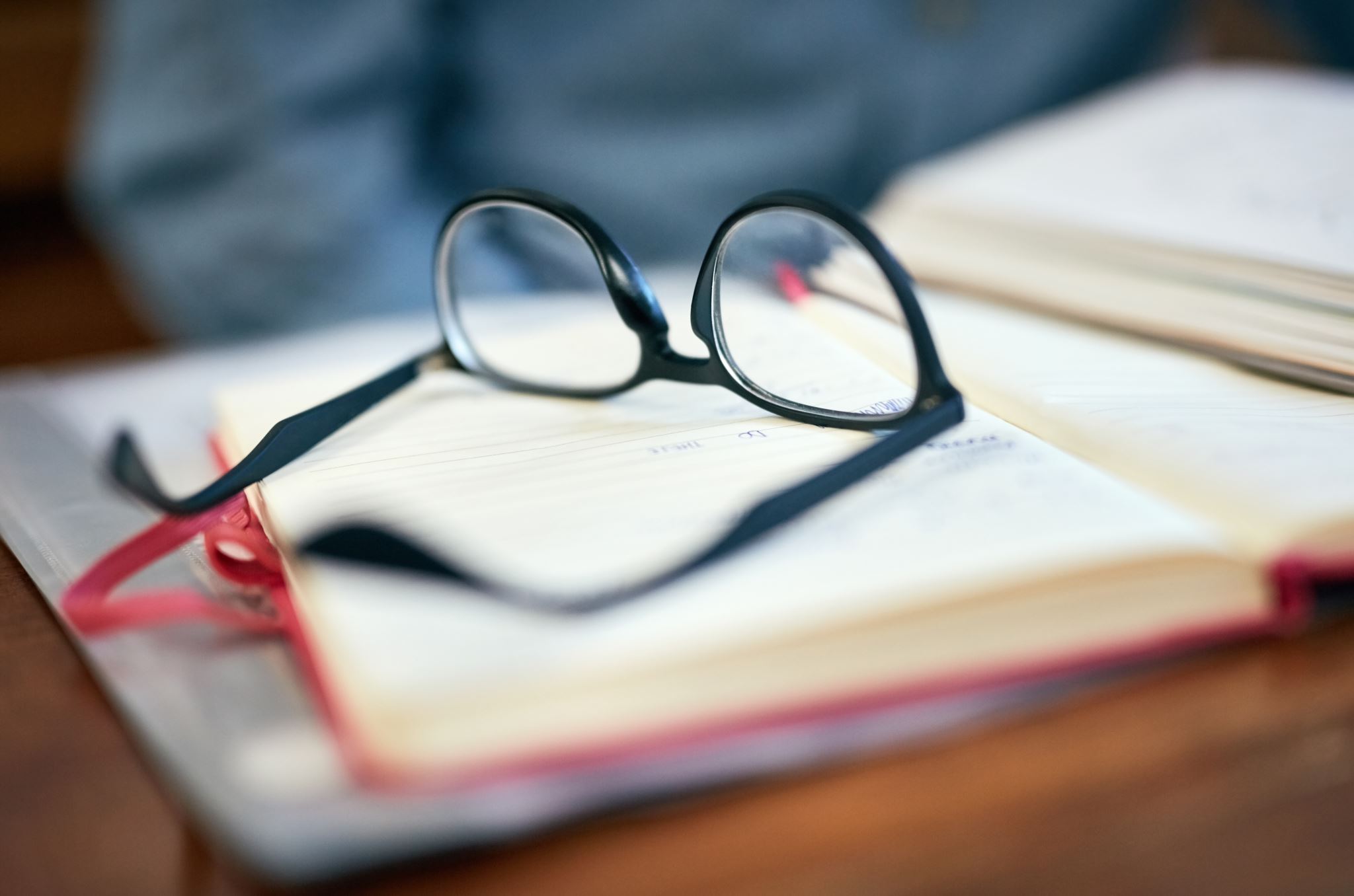 Instructor Introductions
Myself – Lisa McPeak
Mike Baker             Krys Beard
Neal Stein               Carloyn Carbajal
David Hyde             Monte Windsor
Linda Shewey         Jeryl Kolb
Gene Keltgen          David Judish
The philosophy of this course…..
3 rules in this order
		SAFETY (physical and emotional)
		FUN
		GET THE JOB DONE

(Extra Credit:  Does anyone know where I borrowed this information from?!?)
Why winter hiking?!?
Pros
Cons
Let’s keep in shape over the winter!
Be ready for the higher elevation hikes when the snow melts.
Difficult to find hikes that are “do-able”
Weather: if not raining it is snowing or maybe doing both
Tread can be less safe
You carry more weight.
Course and hikes in general …...
Not a course for beginner hikers.
At least 6 miles and 1500 elevation with 1.5 to 2.5mph average moving speed.
Unlike CHS there is no progression, and some hikes are generally lower elevation and shorter, but others are a few that are 10 miles and about 2600 feet which meets the requirement of a Tacoma CHS graduation hike.
LOOK AT EACH HIKE CLOSELY BEFORE SIGNING UP.
Look closely at the length and distance since to get the distance in many hikes are not being done at the standard way.
The hike descriptions may give you a better idea of what is really happening.
Many leaders changed the pace to better match what they do.

AN EXAMPLE:  
January 14 Little Si and Boulder Garden HIke
What we are all responsible to carry….
Ten Essentials***for all weather hiking***https://www.mountaineers.org/blog/what-are-the-ten-essentials
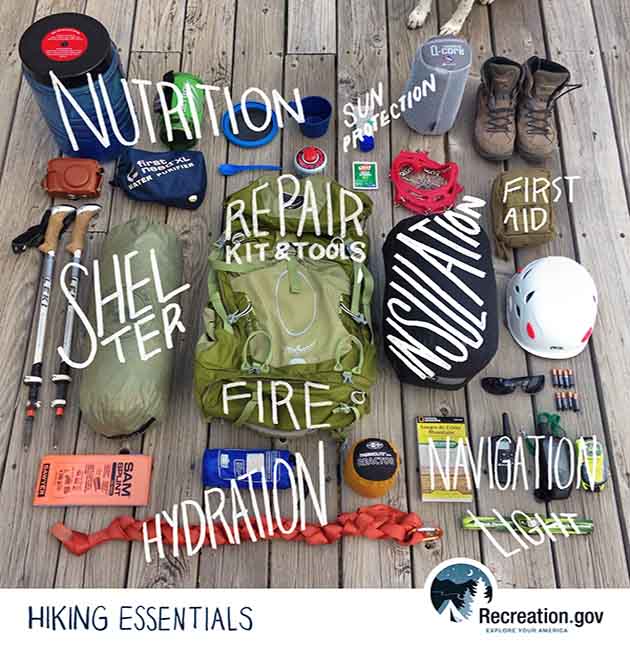 1. Navigation 
2. Illumination
3. Sun Protection  
4. First-aid Kit 
5. Repair Kit and Tools 
6. Fire 
7. Shelter
8. Hydration
9. Nutrition
10. Extra clothes
8
[Speaker Notes: LARA

1. Navigation - Map and compass are required as well. If you don't know how to use them, take a class () or ask some of your more experienced hiking companions to demonstrate. 

2. Illumination - Bring along that flashlight or headlamp (and extra batteries); you may be delayed getting off the trail, and it's a lot easier with a light source. The benefit of the headlamp is that it leaves your hands free to use to use trekking poles, see a compass or administer first aid in the dark. 

3. Sun Protection - Sunglasses and sunscreen to protect your eyes from bright sunlight or reflection off of snow and glaciers. A broad-brimmed hat and loose-fitting lightweight clothing with long sleeves and long pants legs can also help prevent sunburn. 

4. First-aid Kit - Containing items for treating common trail injuries such as cuts, scrapes, blisters, etc. 

5. Repair Kit and Tools - A pocket knife is handy for many uses such as preparing lunch, cutting bandages, preparing a fire, etc. Extra shoelaces, a bit of duct tape wrapped around a water bottle or trekking pole and perhaps some safety pins. 

6. Fire -Waterproof matches and fire starter to start an emergency fire. 

7. Shelter – A tarp or large garbage bag can be used as an emergency shelter in a pinch. If your return is waylaid for any reason and you are stuck overnight in the mountains, your shelter will help to keep you out of inclement conditions until help arrives. 

8. Hydration - Bring plenty of water - at least a liter of water for a five-mile trip, more for a longer trip. 

9. Nutrition - Bring plenty of food to fuel those working muscles and keep your body warm and comfortable. 

10. Extra clothes - Bring along extra clothing for insulation. Remember you lose 3-5 degrees of temperature for every 1,000 feet of elevation gain. Remember the layering system for staying comfortable: base layer (against your skin to wick away moisture), insulation layer (to trap warm air near your body), and shell layer (when needed for protection against wind and/or rain).]
But there are….Winter hiking  MUST HAVES in our pack or on our body
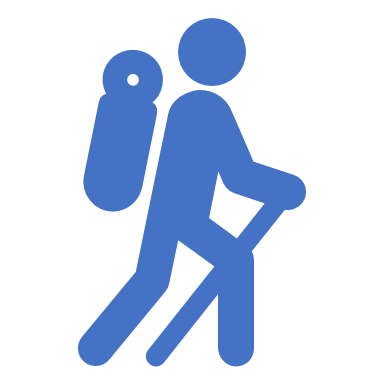 ***MICROSPIKES***
We do not stop a hike because of a little snow (but not Yaktrax)

 LAYERS, LAYERS, LAYERS and NO COTTONS AT ALL!!!

Consider:  Trekking Poles
Trekking Poles
Pros
Cons
Help with balance especially in the snow
Slows you down when needed
Yet can also make you faster
Extra weight  
Safety risk if not using correctly
Not always putting them in ground
Putting too much weight on them when they are not stable
Using them to “pull you up the mountain”
Now let’s talk weather!
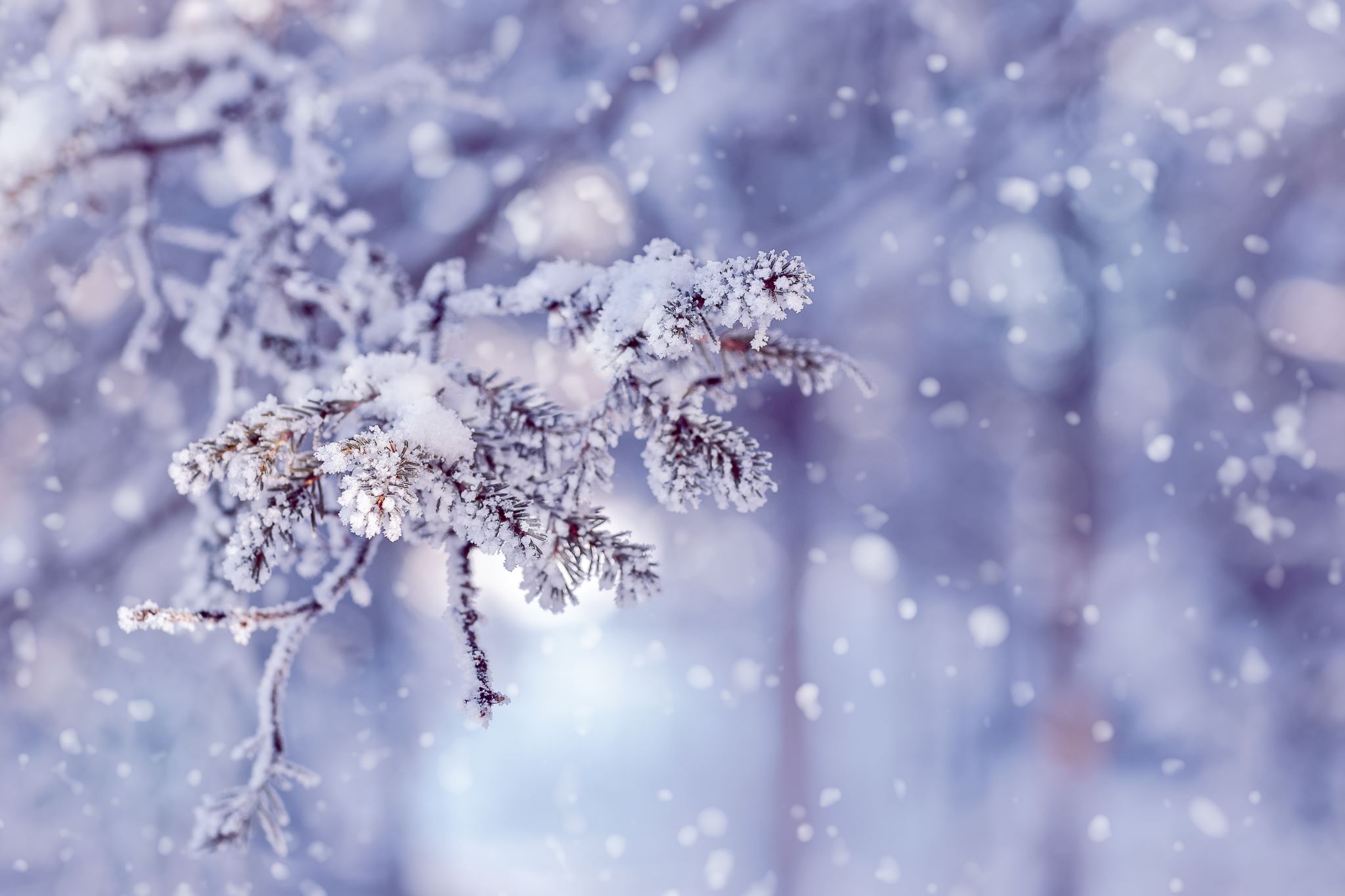 Weather related thoughts
Plans can change quickly and even the morning of the hike. You always need to review the weather websites and your emails before you leave.
Hikes are not cancelled for just miserable weather; they are cancelled for dangerous weather.
Hikes can also be changed to other lower elevation sites in the area if the higher elevations are not safe.
When do we cancel or change the hike for weather?!?
****Unsafe driving conditions to the trailhead***
Snow so deep that it really should be a snowshoe.  General Rules:  snow greater than 6 inches or above midcalf; too much ice
Leader may change the hike to a lower elevation if possible and/or do the hike up to the safe point and turn around. (This will be considered a complete hike if there is a turn around for safety.)
Hike cancellation and/or change of hike site is up to the individual leader.
Weather Websites:  Lets go to them!!!
NOAA 
	https://forecast.weather.gov/Issaquah
	https://forecast.weather.gov/North Bend
	https://forecast.weather.gov/Bellevue

        MOUNTAIN FORECAST:  the one for Mt. Si
	https://www.mountain-forecast.com/Mt Si
Do you want to learn these hikes?
Consider getting some maps and maybe explore a little on your own and/or hike with others outside of the course.  
GAIA does not have all the trails on these mountains listed so sometimes you need a map to follow.  (Maps do not have it all either and that is why hiking in these mountains is fun!)
 Also I hike 2 times a week and love others to come along; this is my typical winter hiking area. You can come with me or look for others to help explore!

GREENTRAILS MAPS FOR THOSE INTERESTED:  Cougar and Squak (203S), Tiger (204S), Rattlesnake (205S), Mt Si (206S) but tell me if I missed one.
Lessons Learned:  2 hikes
“Snowmageddon”        Feb 2019
December 22, 2023
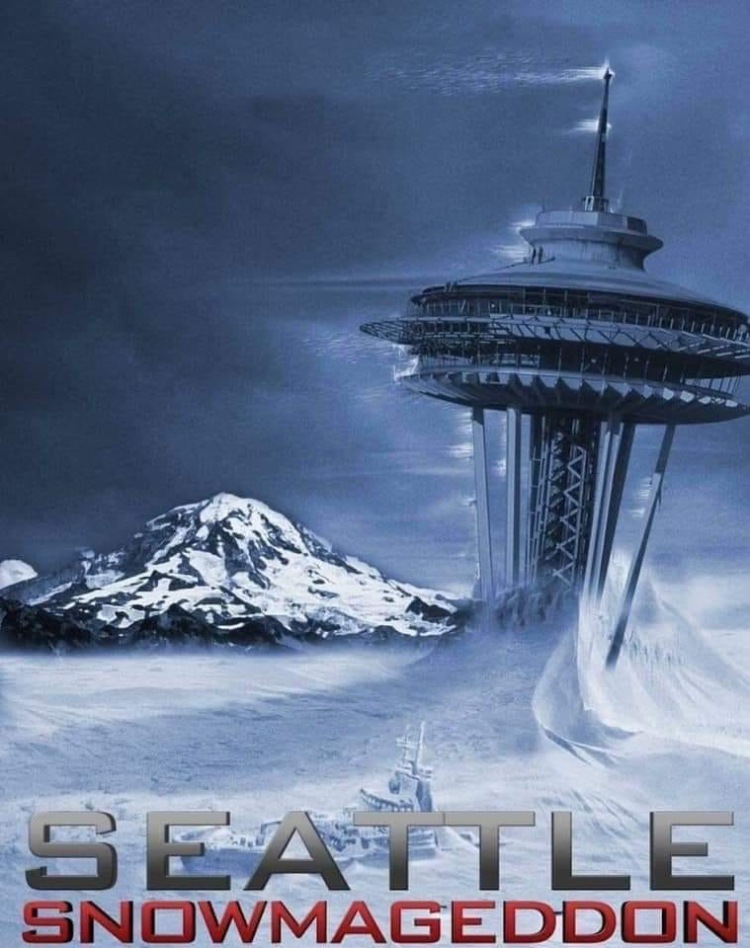 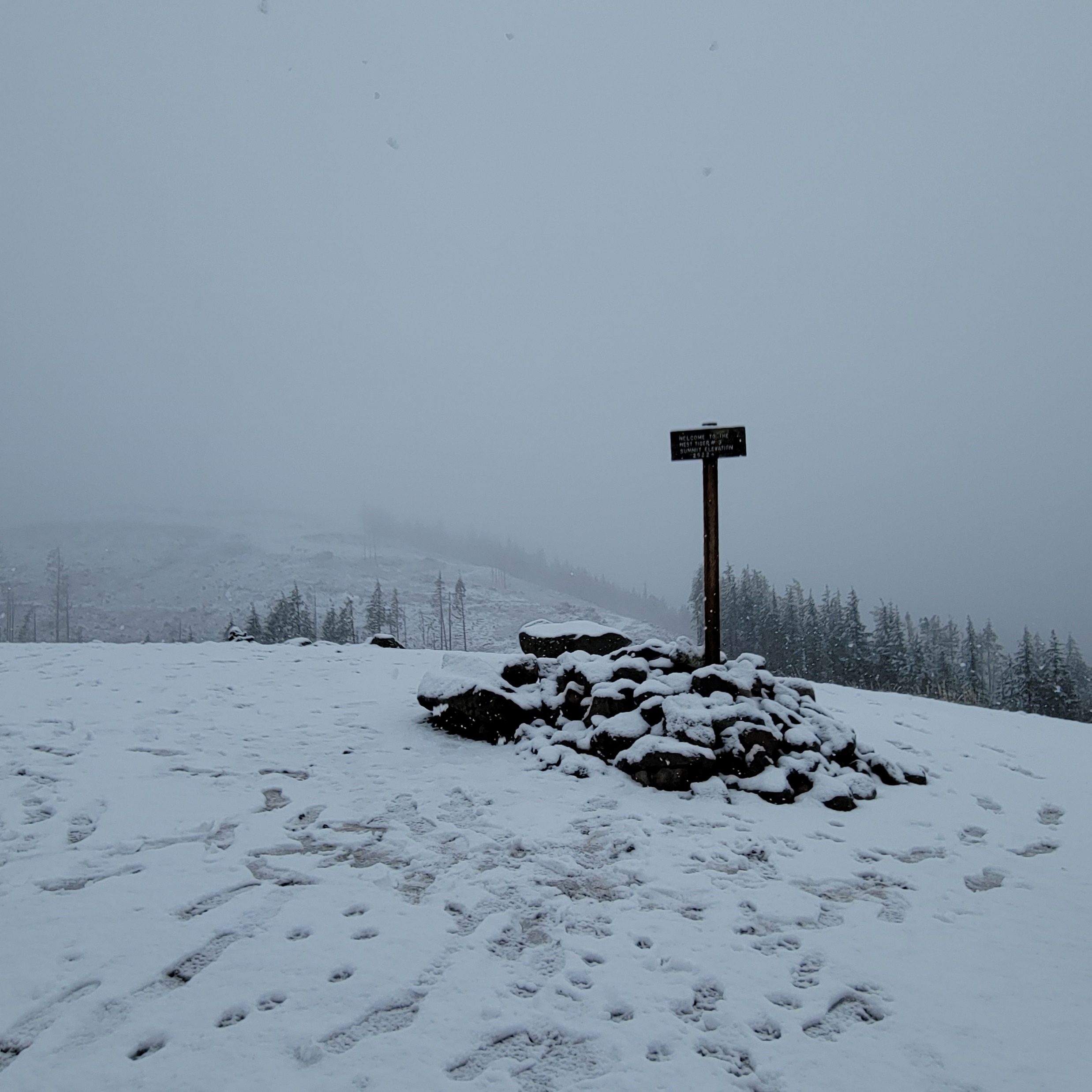 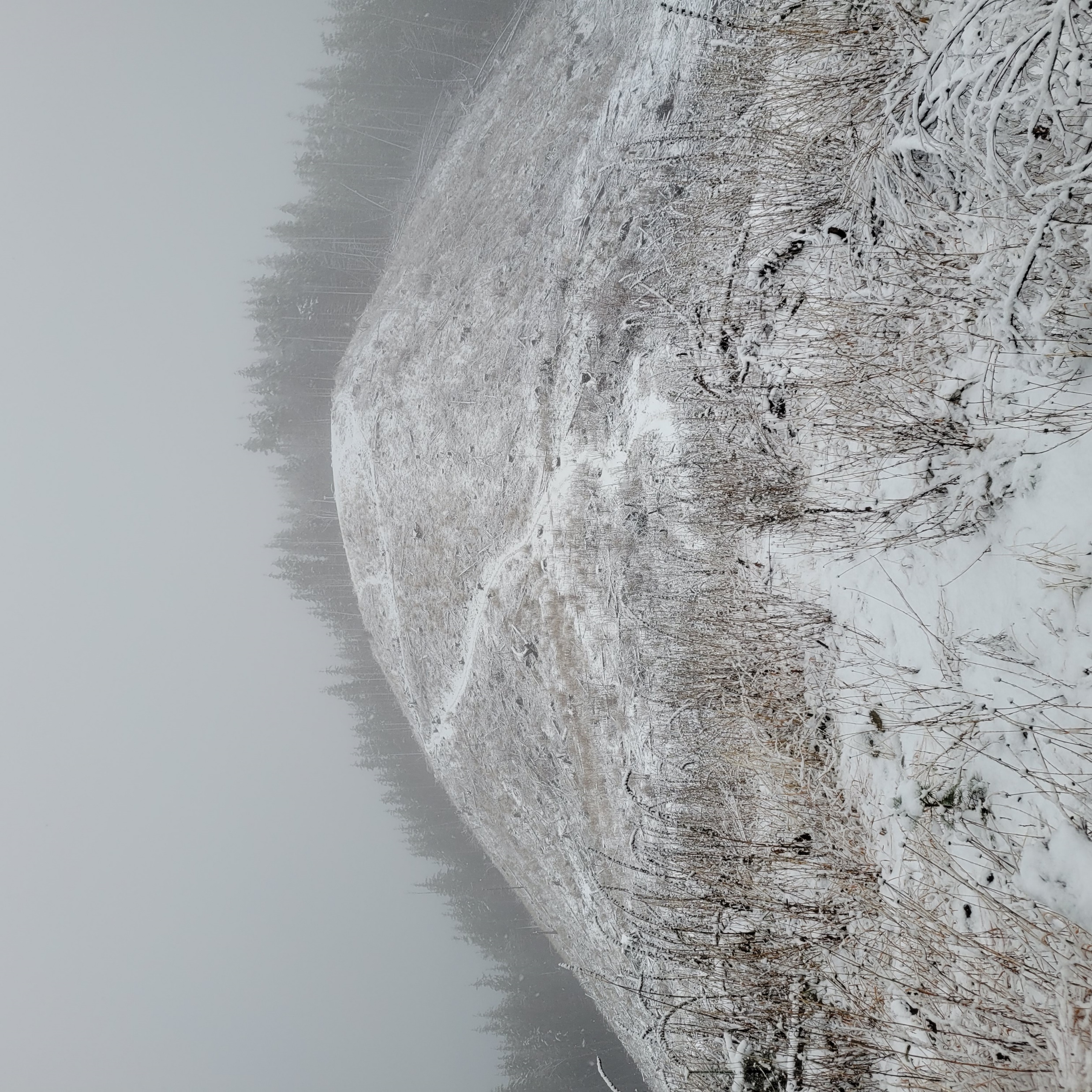 The boring part…. The nuts and bolts of the course…..
How to register….
Using the CHS slides but it’s the same except the course name!
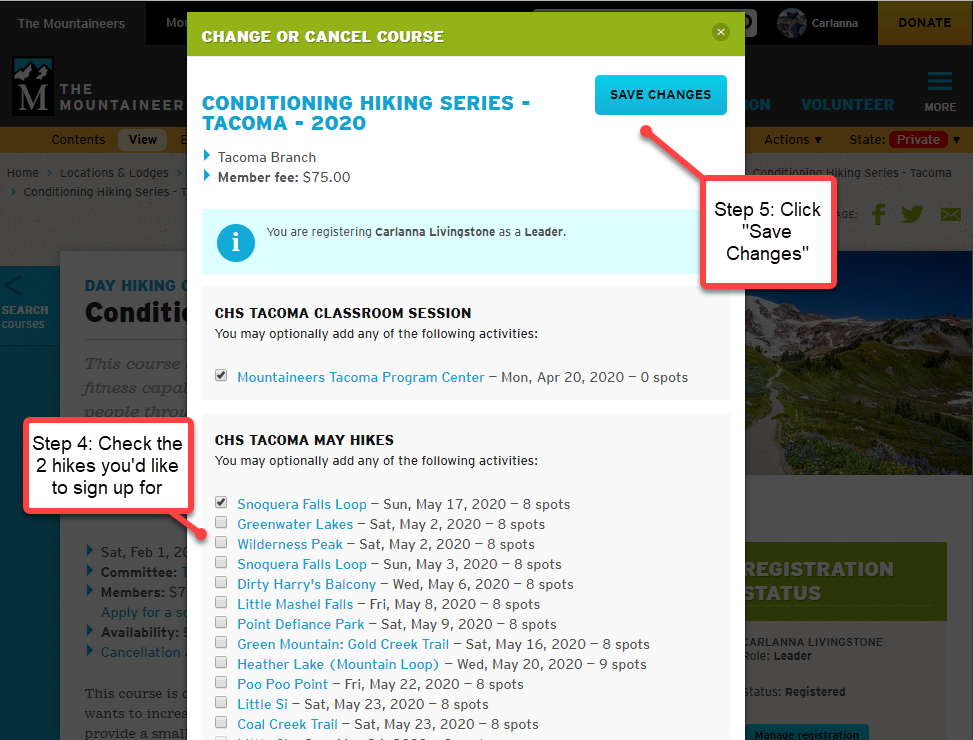 Again, using the CHS slides but it’s the same except the course name!
Written out instructions too! (on computer*)
Log into your account
Sweep over your icon on top right, go to  - My Courses & Programs, and click on it to open
Then click to open up this course - Winter Hiking Series: I-90 Alley
Under Registration Status on the right click on - Manage Registration
Click on the hike you would 2 like to choose when registration opens up for January/February/March (see next slide)
Click “Save Changes” on top right and be patient.
*interface on your cell or mobile device looks REALLY different so will have to look for areas to click in different places; often at the bottom.
When can I register?
Cancellations
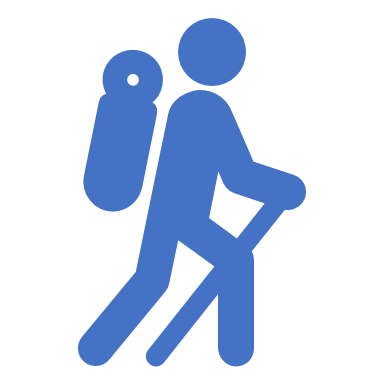 ONLY sign up for Hikes YOU INTEND TO DO.
If you’re thinking about signing-up for a trip that you know might be a stretch - contact the trip leader before registering. 
Most Mountaineers’ trips take place rain or shine, unless otherwise noted by the leader.
Last minute cancellation affects both leaders and trip participants.
Volunteer leaders have made a commitment to you, and to The Mountaineers’ community by posting this trip - and they hope and expect that you will do the same!
[Speaker Notes: Megan]
Student Responsibilities:
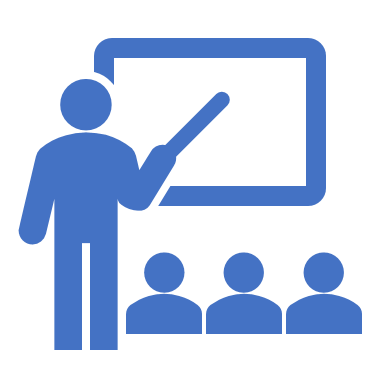 Be on time
10 minutes early to carpool location/trailhead to leave on time
Be prepared
Ten Essentials, well fed, well hydrated
Be Flexible
Don’t schedule anything after a hike
Sign up for hikes you plan to do – Please limit Cancellations
[Speaker Notes: Megan]
Carpooling
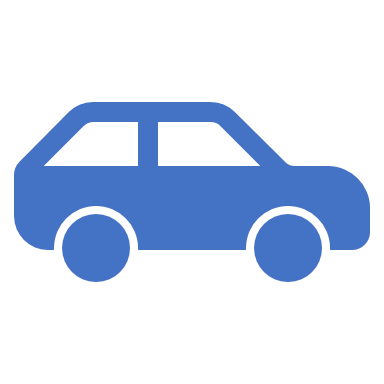 Be prepared 
Offer to pay driver! 
Recommend $0.12/mile 1-2 passengers
Recommend $0.24/mile divided by 3+ passengers
Ask before eating in vehicle
Bring a plastic bag for wet/muddy items
[Speaker Notes: Megan

Current State
Carpooling with household members is encouraged. Carpooling with non-household members is not recommended.

Pre/Post Covid
Try to pre-arrange carpool
Be prepared 
Offer to pay driver! 
Recommend $0.12/mile 1-2 passengers
Recommend $0.24/mile divided by 3+ passengers
Ask before eating in vehicle
Bring a plastic bag for wet/muddy items]
Trail Etiquette
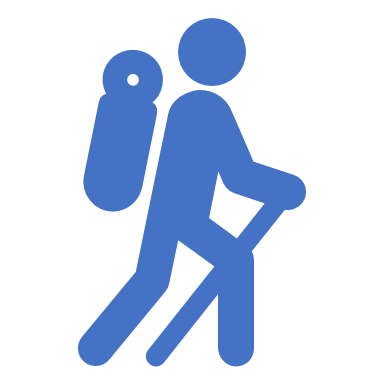 Be nice to others
Yield to Uphill traffic
Step to the uphill side of the trail and face the trail 
Stay to the right on wider paths
Pass on the left
Keep noise levels low
Practice “Low Impact Recreation”
Stay on the trail
Walk through puddles, unless you can do so without going off trail
[Speaker Notes: Megan

Be nice to others
Yield to Uphill traffic. Sometimes uphill  hikers will prefer to stop and let you pass coming down so they can get a  short break. The uphill hiker should get  to make the call.
When yielding, step to the uphill side of the trail and face the trail for safety      EXCEPT when yielding to horses or other pack animals – then step to the downhill side.
Stay to the right on wider paths.
Pass on the left.
Keep noise levels low
Practice “Low Impact Recreation”
Stay on the trail. Do not cut switchbacks or take shortcuts.
Walk through the mud or puddle and not around it, unless you can do so without going off the trail.  Walking round the puddle may widen the trail.]
Graduation Requirements
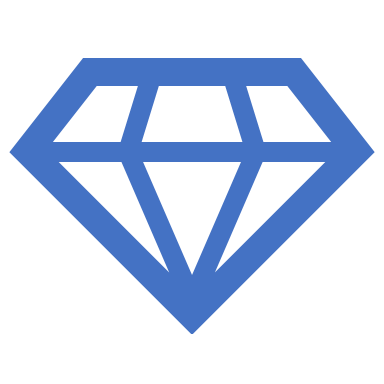 Pretty simple…….
*2 hikes a month that meet the requirements in general (at least 6 miles/1500 elevation)
*At least 1 within the course per month
*If you do another one outside of the course that cannot be viewed on the website, please send an email with the track including elevation and distance to me (Lisa McPeak)
Communication and Questions
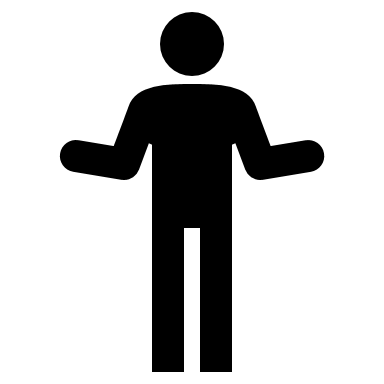 Ask Any questions!!
Ask your trip leaders about gear, techniques to use with hiking poles, elevation gain, boots, etc.  They love it!
Ask your course leader questions!
Ask your fellow hikers questions – we all love to talk gear and share what we have learned!
[Speaker Notes: Marilyn]
Course Feedback
During the course, If you have a concern about an individual – speak to your trip leader or contact the course leader. 
If you have suggestions for improvement, please share with your course leaders.
If you have a wonderful experience, please share.
If there is something that needs improvement, please share.
After the course is completed, you will receive a request for your feedback.  Please complete that.  Your comments and suggestions are read and make a difference!
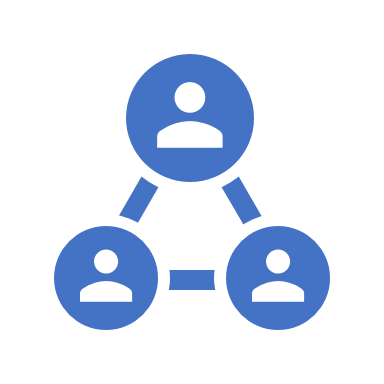 [Speaker Notes: Megan

During the course, If you have a concern about an individual – speak to your trip leader or contact the course leaders.  
If you have suggestions for improvement, please share with your course leaders.
If you have a wonderful experience, please share.
If there is something that needs improvement, please share.
After the course is completed, you will receive a request for your feedback.  Please complete that.  Your comments and suggestions are read and make a difference!]
Expectations:
The Mountaineers does not allow harassment of any kind by one member towards another including harassment based on gender, sexual orientation, race, color, national origin, religion,  age, disability, marital  or veteran status.

The Mountaineers does not tolerate harassment by one member towards another whether the member is a leader, volunteer, participant, trustee, or board officer.

Behavior Complaint Form site:
Behavior Complaint Form — The Mountaineers
[Speaker Notes: Megan

The Mountaineers does not allow harassment of any kind by one member towards another including harassment based on gender, sexual orientation, race, color, national origin, religion,  age, disability, marital  or veteran status.
The Mountaineers does not tolerate harassment by one member towards another whether the member is a leader, volunteer, trustee, or officer.]
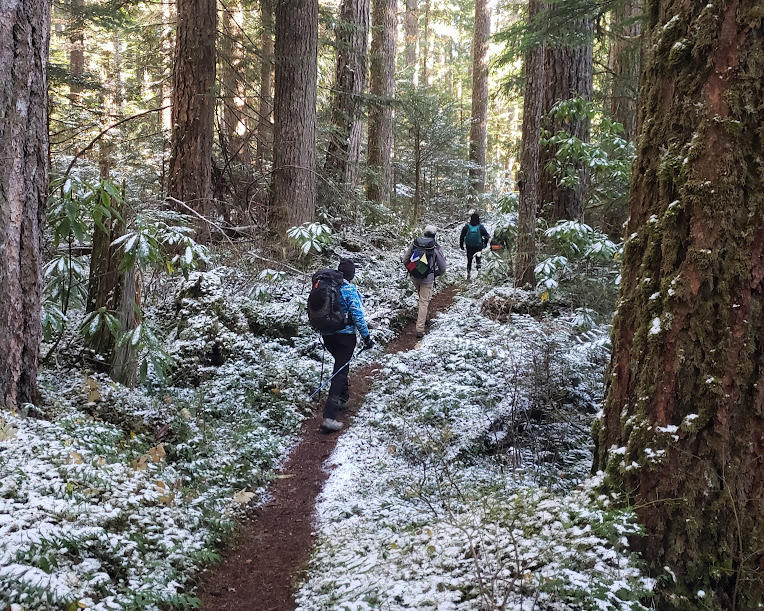 A few last thoughts about this hiking series……
In general, we all hike together and end together so when you can PLEASE HAVE FUN and socialize!!!
This is also your time to think about why you want to hike or if there is something you want to accomplish when you hike.
FOR EXAMPLE…..